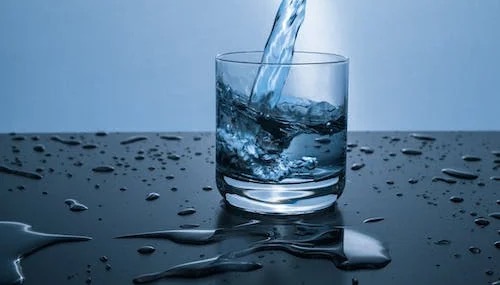 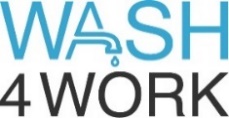 Bi-Annual Partners Meeting 2023
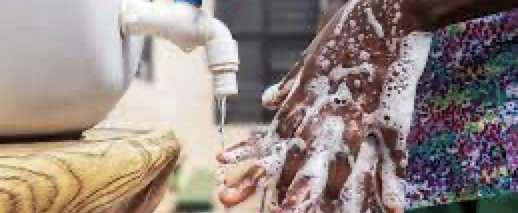 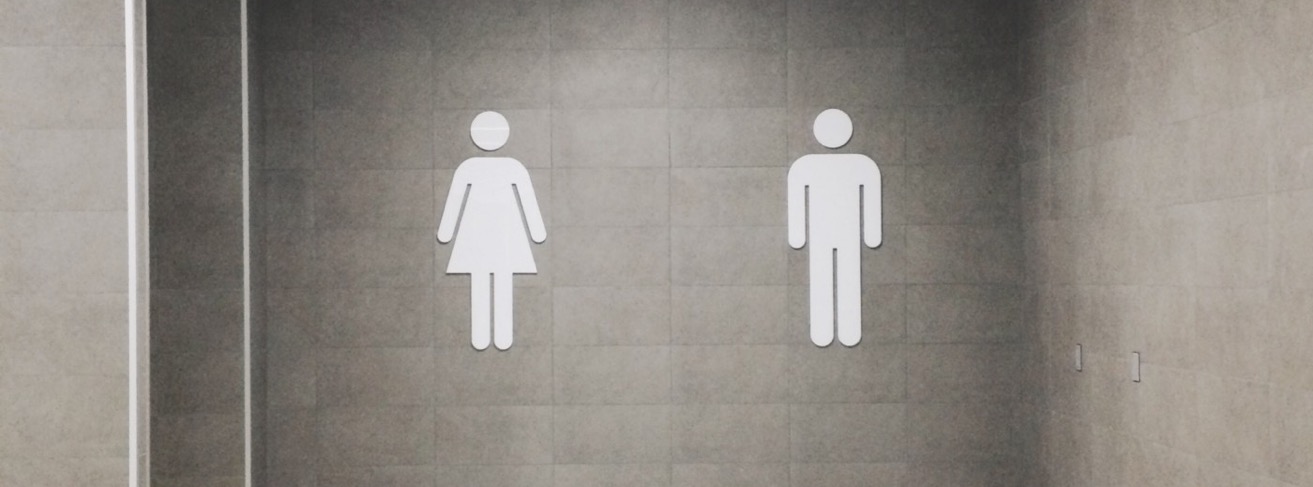 Bi-Annual Partners Meeting2023
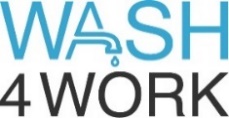 AGENDA
Welcome & Opening Remarks
New Leadership Announcements
2022 Achievements & 2023 Outlook 
2023 Work Program & Engagement Opportunities 
WASH Collective Actions
WASH4Work at the UN Water Conference
Member Benefits & How to Engage
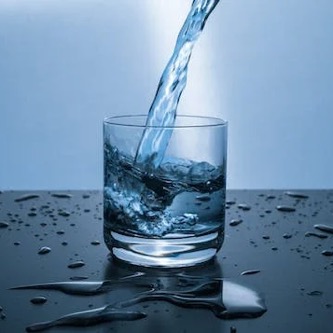 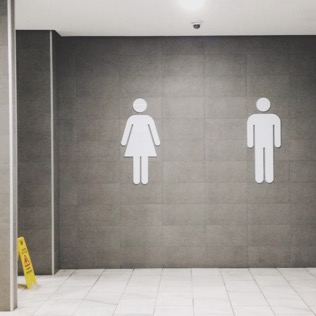 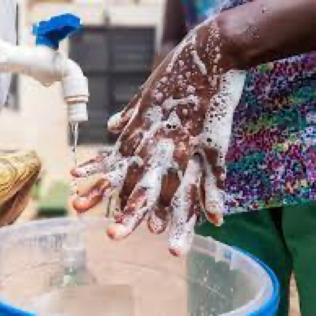 Opening Remarks
Kate Holme, WaterAidWASH4Work Chair 2020-2022
Opening Remarks
Michael Alexander, DiageoWASH4Work Vice-Chair 2020-2022
NEW LEADERSHIP 
ANNOUNCEMENTS
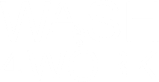 Co-Chairs 2023-2024
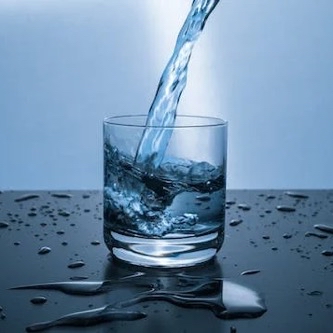 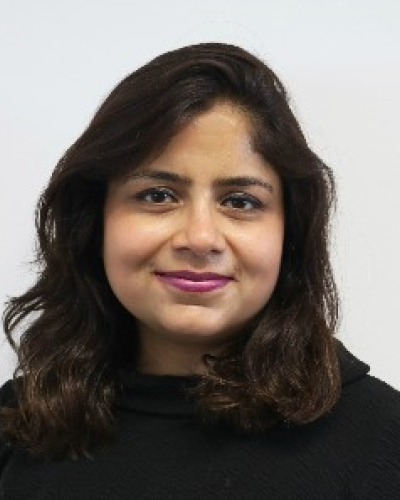 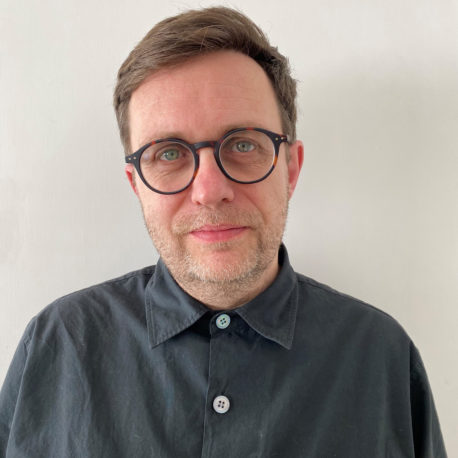 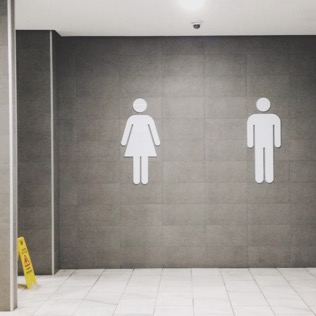 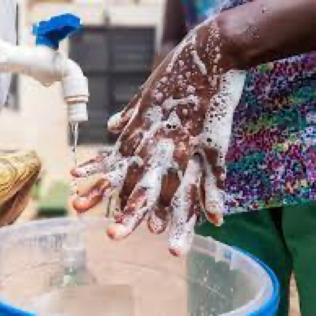 Madhu Rajesh

The Coca-Cola Company
Scott McCready

Alliance for Water Stewardship (AWS)
INSIGHTS 2022
& 2023 OUTLOOK
Cheryl Hicks, CEO Water MandateWASH4Work Secretariat
Amplifying Business Leadership
Evolving Best Practice & Standards
Strengthening the Business Case
Connecting Members for Scale
Building Consensus on WASH Resilience
2022Goals
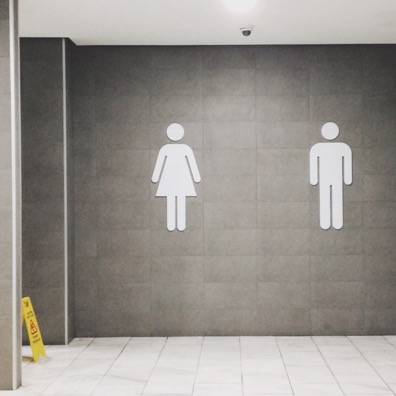 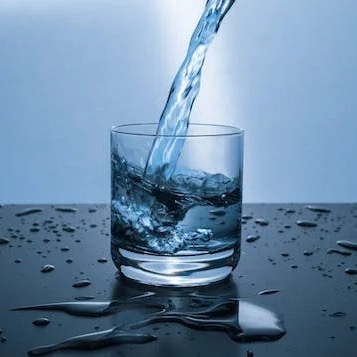 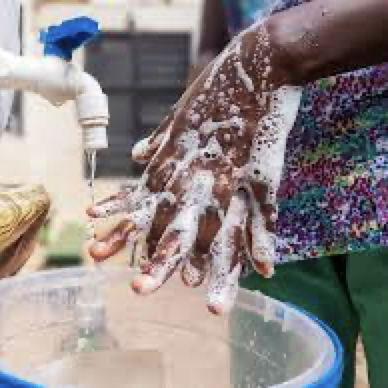 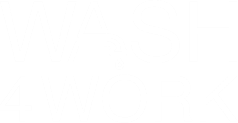 [Speaker Notes: In 2022 W4W updated its goals to reflect the changing landscape of water sanitation and hygiene access in the workplace together with WASH expert stakeholders]
Standardized WASH Benefits Accounting Method in development
Consensus & Business Declaration on Climate Resilient WASH 
Consultation on evolving leading practice on WASH in the Supply Chain
Supplier Working Group Pilot 
New Members & Increased Member Engagement
2022Achievements
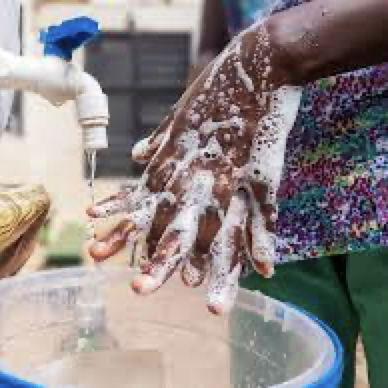 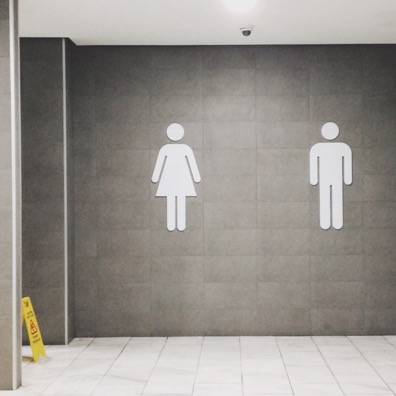 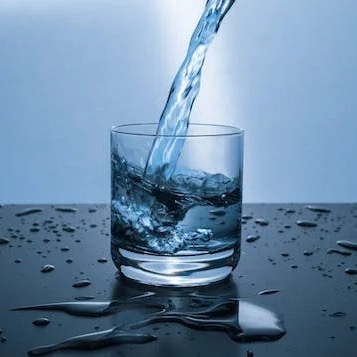 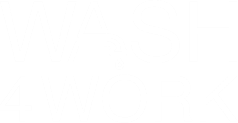 [Speaker Notes: Significant progress was made]
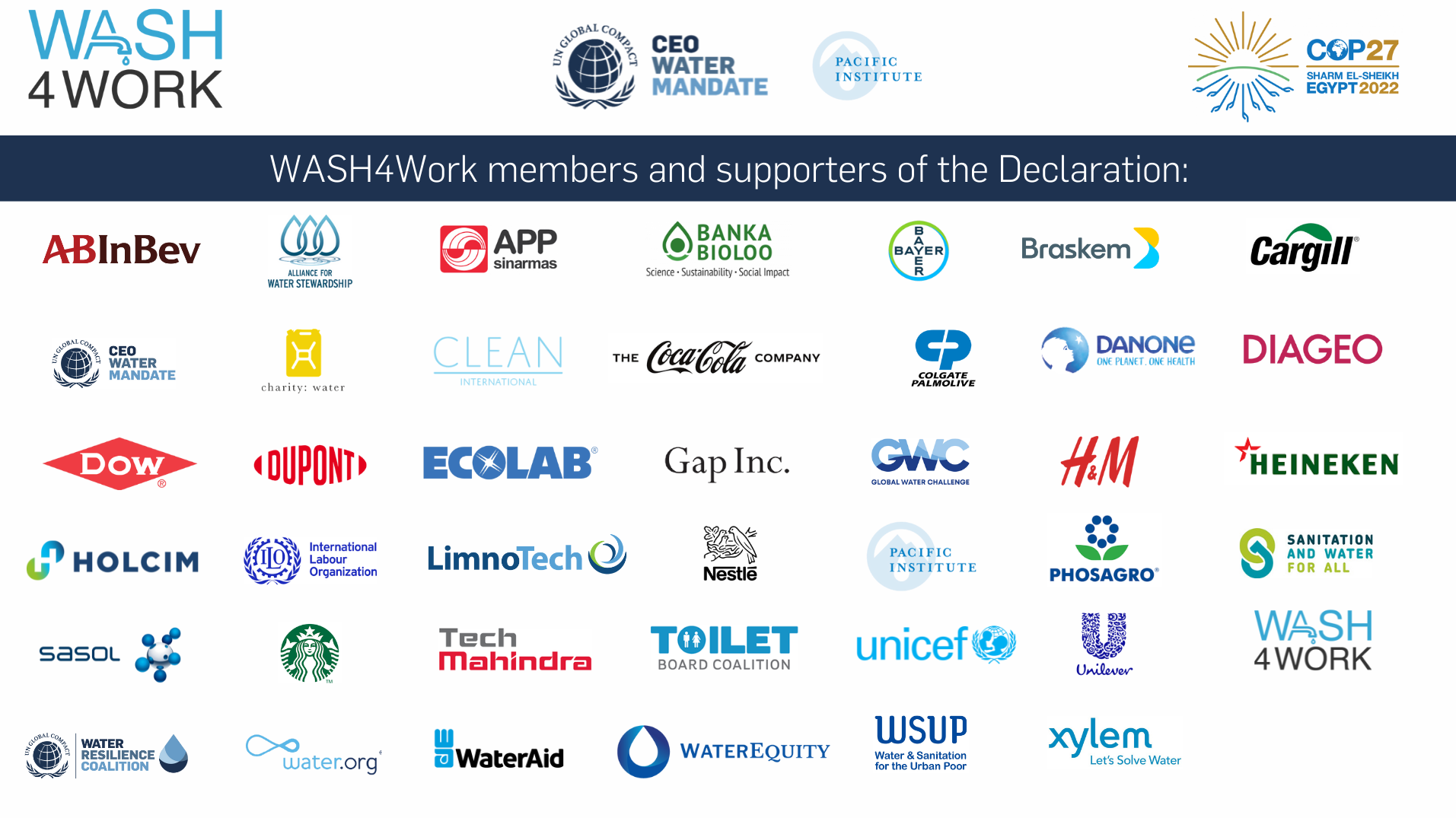 Business Declaration on Climate Resilient WASH
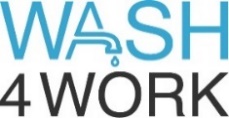 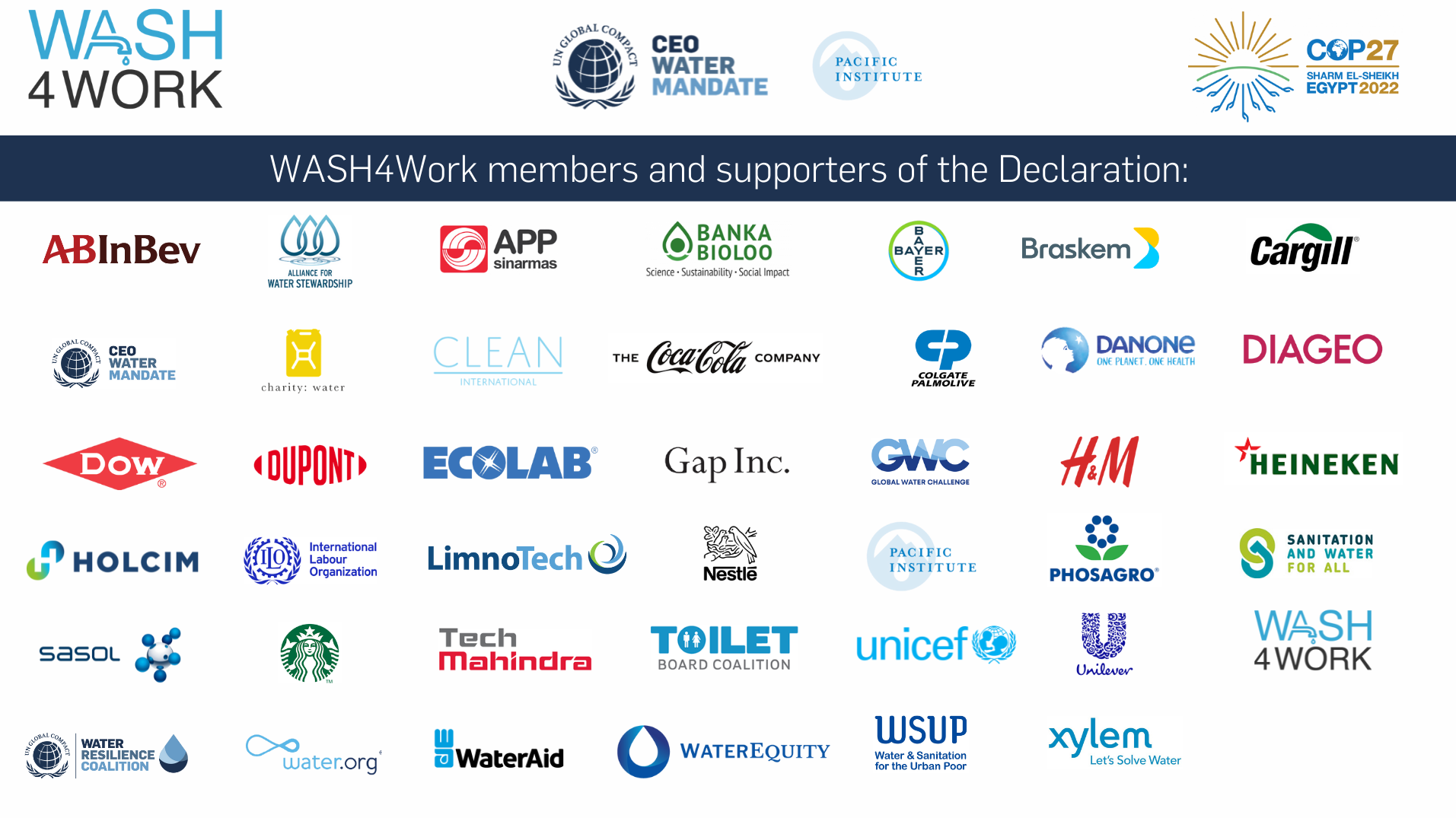 [Speaker Notes: AT the COP27 global climate conference in Nov 2022 27 companies joined wash expert stakeholders to launch the business declaration – demonstrating consensus on the evolution of leading practice standards.]
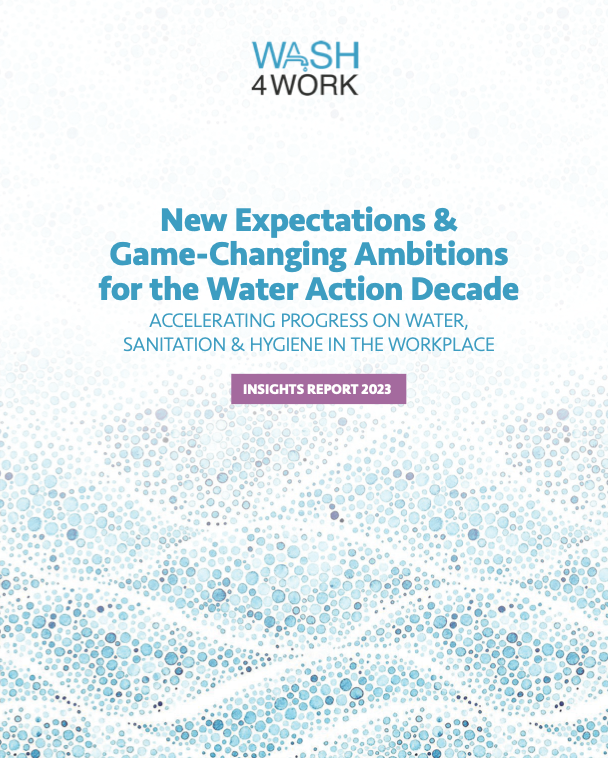 Insights Report 2022
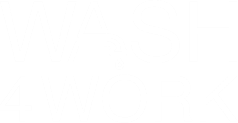 For Release February 2023
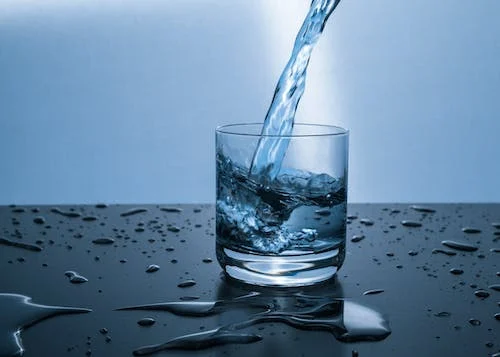 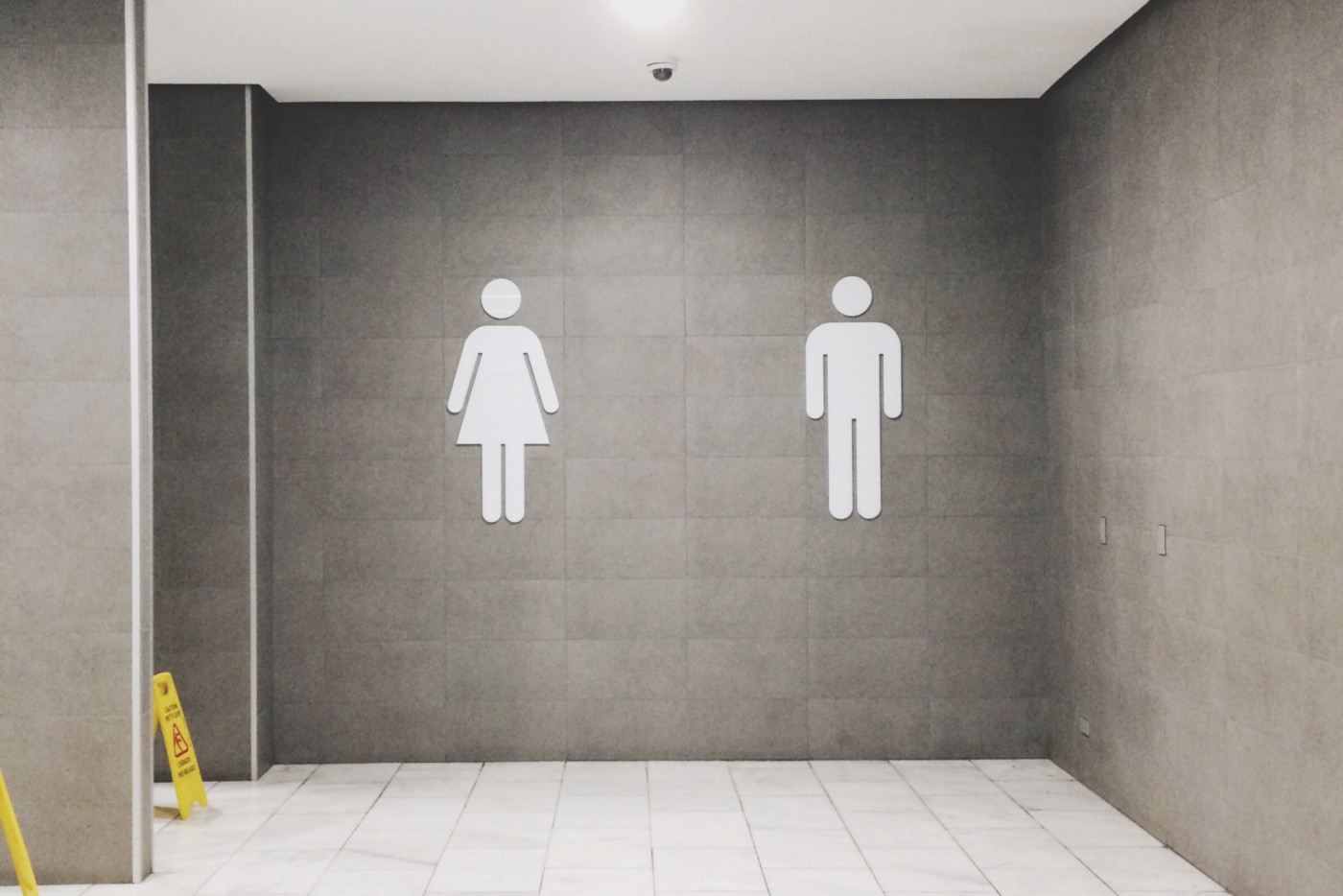 New Expectations & Game-Changing Ambitions for the Water Action Decade

Accelerating Progress on Water, Sanitation & Hygiene in the Workplace
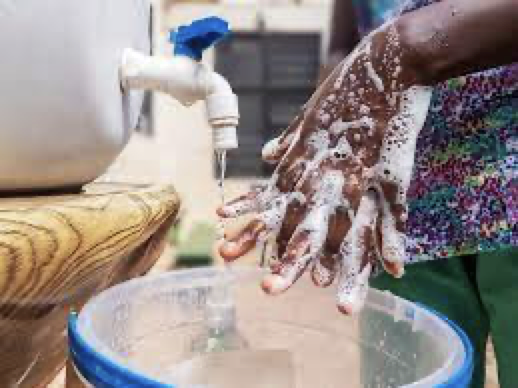 [Speaker Notes: We have captured our learnings from 2022 in a new report to be released in February 

In the next 3 slides we share highlights of the key messages]
Global WASHOutlook 2023
Size of the global WASH ACCESS gap
4X+ Acceleration required to meet 2030 SDG6 Goals
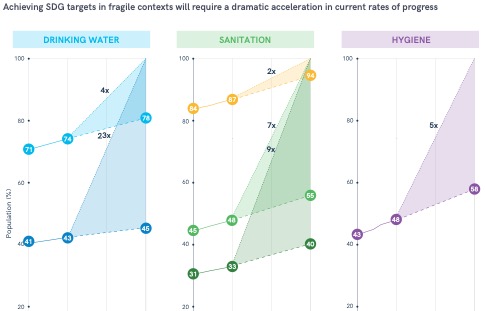 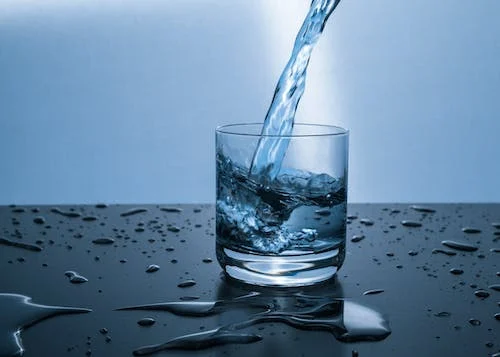 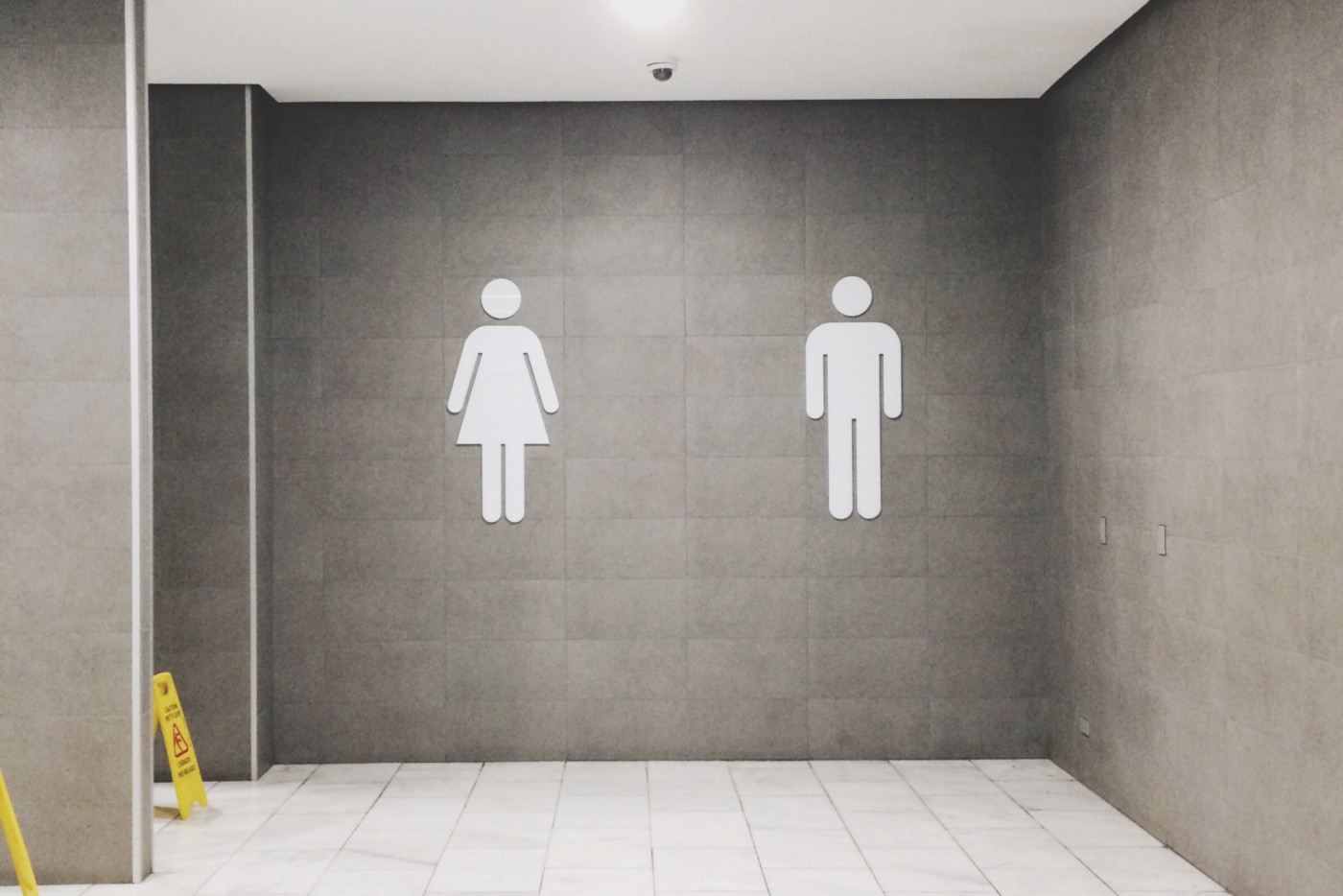 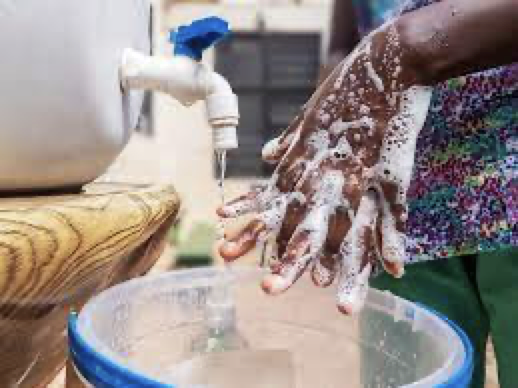 WHO/UNICEF JMP 2020
[Speaker Notes: In 2023 global governments and stakeholders will come together on the important occasion of UN Water Conference 
and the expectations are high to forge much more ambitious commitments to game changing actions for the water action decade to 2030.
 
It is recognized that progress on the global goals to achieve universal access to safely managed and climate resilient water, sanitation and hygiene (WASH) still lag behind 2030 targets and that at least a 4x acceleration will be required to reach basic access - according to the JMP 2020 – and even higher rates of acceleration for safely managed water snitation and hygiene 
 
There are now higher expectations on business to bring climate resilient solutions, to increase investments, and to extend corporate responsibility, traceability and accountability for WASH access beyond workplace operations to supply chains and employee homes and communities.]
WASH risks for business increasing 
Price of WASH risks $6 BN – 10 companies (CDP)

Business case for WASH stronger 
Financial ROI of WASH for business 
$1.32-$2.05 – to $5.11-$9.04 averaged return 		– for every $1 invested (WaterAid)
WASH & CorporateWater Stewardshipin 2023
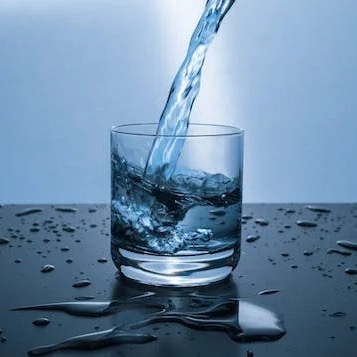 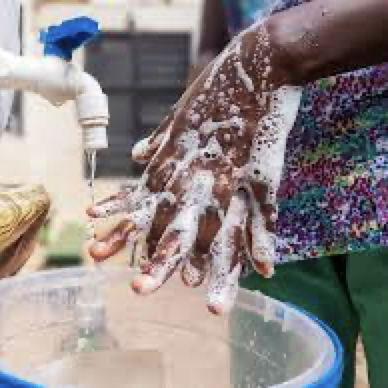 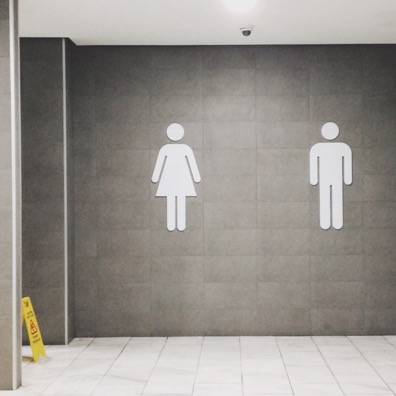 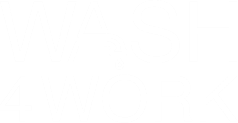 [Speaker Notes: What is the status of WASH acess from a  business prespective in 2023?

More businesses are recognizing their exposure to 
Unsafe and unreliable drinking water, sanitation and hygiene services for workers at work or at home, and the material impacts on business continutity and growth, 
via productivity losses, security of business-critical raw materials, in addition to potential reputation, trust and license to operate risks.
And that Climate change is already disrupting the quality and quantity of water supplies and the sustainability of sanitation and hygiene behaviors, especially for the most vulnerable.  Setting back progress, causing need for re-investment. 


New mandatory sustainability reporting laws such as the EU CRBD now in place in 2023, are increasing pressure on businesses to provide more disclosure on exposure to risks due to lack of access to WASH and the actions businesses are taking to mitigate these risks.  The price of WASH risk has been calculated at $6 Billion amongst just 10 global companies (CDP 2022). It is expected that new reporting and disclosure requirements will lead to increased investor pressure as well.

----------------

However, the business case for investing in WASH is also getting stronger.

The business benefits of ensuring WASH access are starting to be more defined; going beyond basic compliance to un-lock multiple benefits.  Important links are being made on how WASH access can contribute to corporate water stewardship commitments to improved water quality and quantity; and corporate sustainability goals including gender equality, improved health and well-being, education, climate resilience and economic opportunities for communities.
There is new evidence of financial returns for the business on WASH investments as well.  A study released in 2022 by WaterAid revealed proof of positive returns in the form of increased productivity, reduced absenteeism and overall health improvements. For every $1 invested overall delivered between $1.32-$2.05 averaged return – and $5.11-$9.04 on the high end.]
2023Outlook
MEASURING PROGRESS
WASH in the Workplace, Supply Chains
& Communities
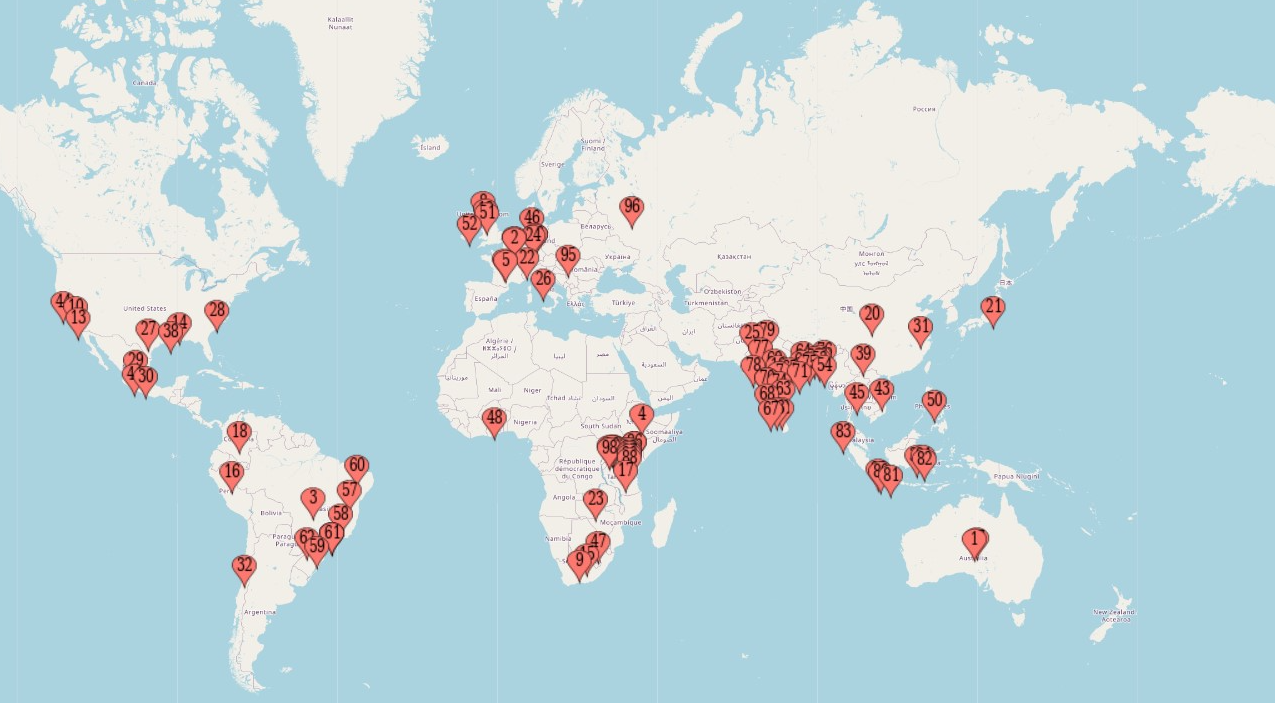 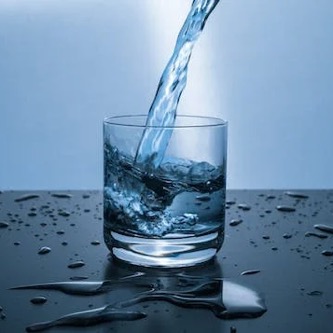 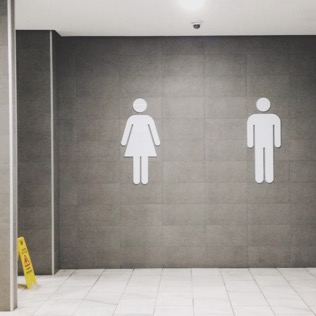 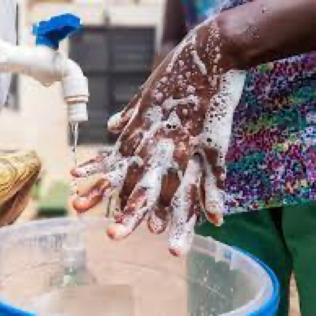 WaterActionHub.org
[Speaker Notes: Businesses have a unique opportunity to change the game and close the gap on WASH access through the broad reach and influence of their workforces and supply chains. Yet business achievements on WASH access are currently not accounted for in the WHO/UNICEF joint monitoring program measuring progress on SDG 6.  Measuring collective business progress on WASH in the Workplace through a standardized reporting method can demonstrate business contributions to closing the 4x+ acceleration gap.
 
In 2023 the WASH4Work program will focus on supporting businesses for these important shifts in new expectations and game-changing ambitions for water, sanitation and hygiene access in the water action decade to 2030.]
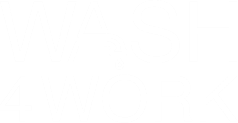 WASH Benefits Accounting Method
		
Climate Resilient WASH

WASH in the Supply Chain
Work Program2023
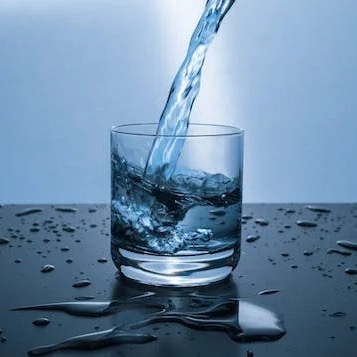 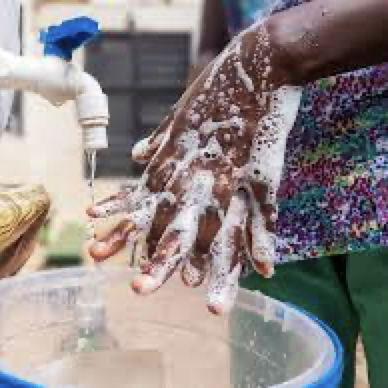 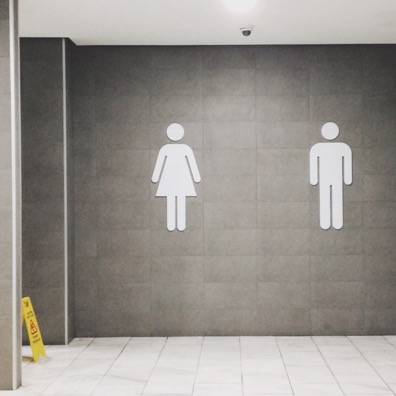 [Speaker Notes: The 2023 work program will deepen its work to support companies in achieving WASH goals and commitments, with standardized reporting tools, guidance for climate resilient WASH program implementation, building community resilience,  and support to broaden WASH access across supply chains.

In this next part of the meeting we will review the plans for our work in 2023 highlighting opportunities for you to engage.


The WASH Benefits Accounting Method – which will be launched 
	- Launch, Guidance, Pilots 
	
Climate Resilient WASH
	- Guidance, Input to NPWI, Pilots (WRC Collective Actions)

WASH in the Supply Chain
	- Vision, Supplier Support Program, Collective Supplier Actions]
2023
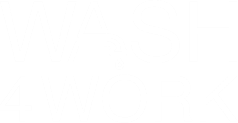 Standardized wash benefits accounting method
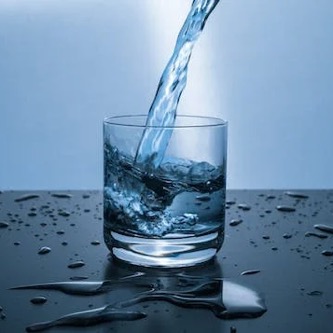 Launch at UN Water Conference – March 2023

Pilot the method with member companies

Develop guidance document

Align method with corporate water stewardship & WASH disclosure and reporting 

Advocate for broad business use
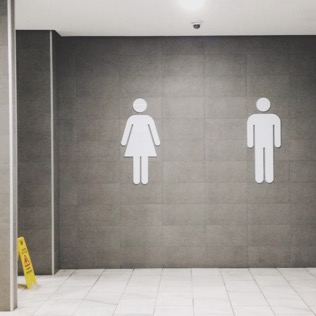 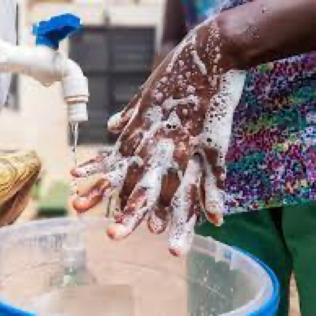 [Speaker Notes: We will launch the standardized WASH benefits accounting method at the UN water Conference – to be piloted by W4W member companies in 2023 as we develop a guidance document for implementation and use.

We will also]
WASH BENEFITS ACCOUNTING METHOD
Nate JacobsonLimno Tech
2023
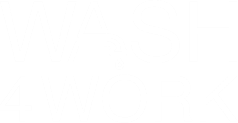 Climate resilient wash
Business framework
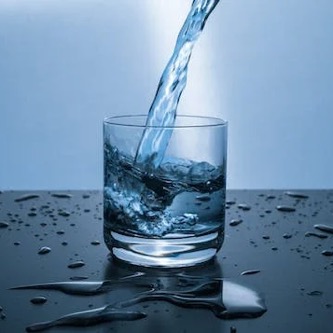 Develop implementation guidance document

Align with corporate water stewardship, NPWI & WASH stakeholders 

Pilot the method via collective action projects

Advocate for broad business use
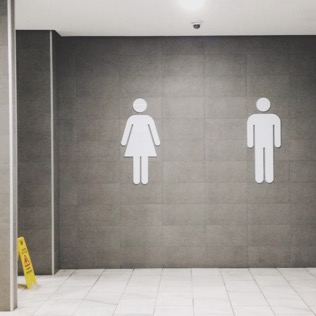 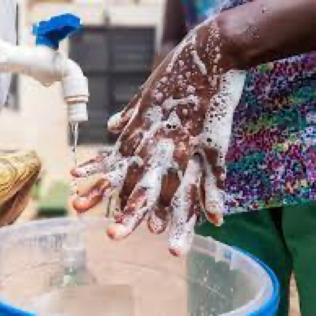 [Speaker Notes: We will move forward our work on understanding and implementing new global expectations for climate resilient WASH - from the COP27 Business Declaration launched in Nov22 – to the development of implementation guidance – in partnership with WASH expert stakeholder members.

There is also an opportunity to pilot the climate resilient wash framework via collective action projects – we will hear next from WRC a current opportunity.]
WASH COLLECTIVE ACTIONS
Andre RamalhoWater Resilience Coalition
SCALING WOMEN+WATER IN INDIA VIA COLLECTIVE ACTION
A private sector-led partnership to improve access to climate-resilient clean water & sanitation for 5-10 million people by 2030
Since 2017, USAID & Gap Inc.’s Women + Water Alliance has empowered 2 million people to improve their access to clean water & sanitation
WASH interventions led by WaterAid & Water.org
Current program ends in January 2023
W+W program framework ready to be scaled in new geographies in India with new partners through corporate collective action
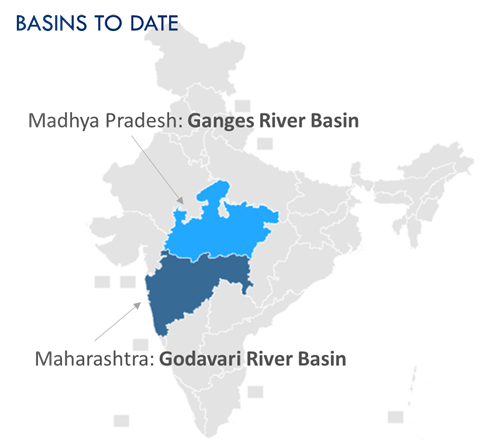 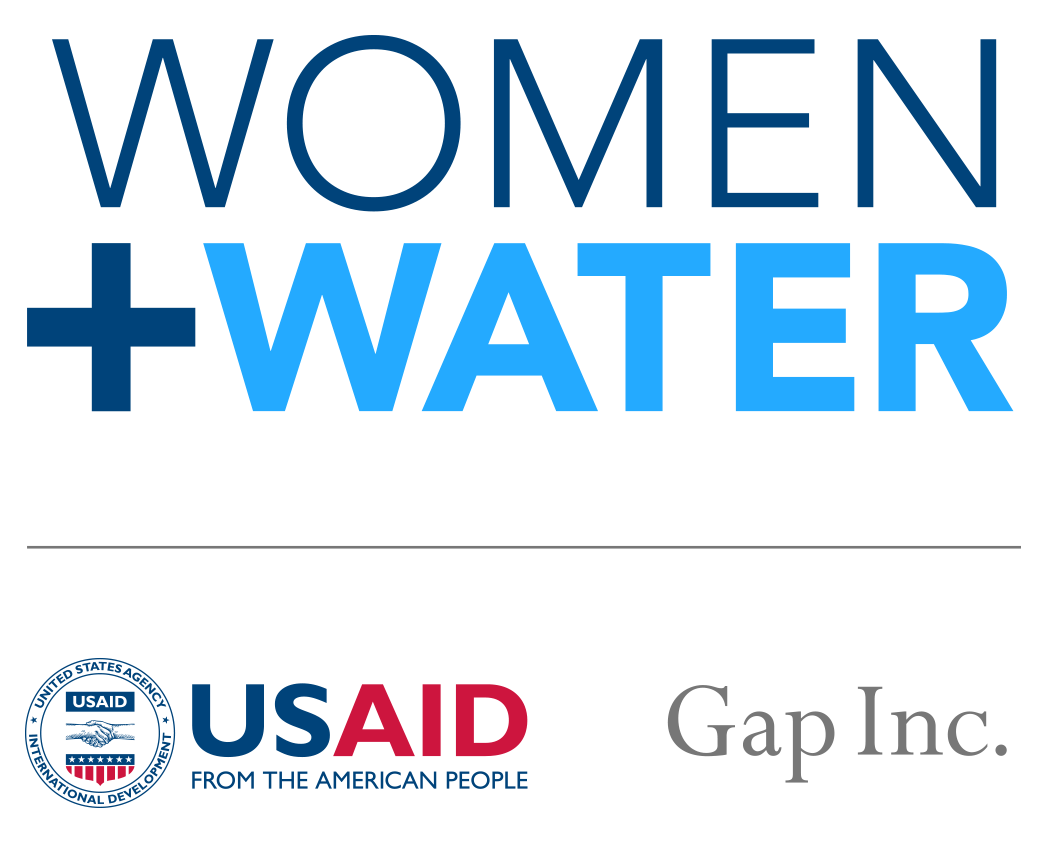 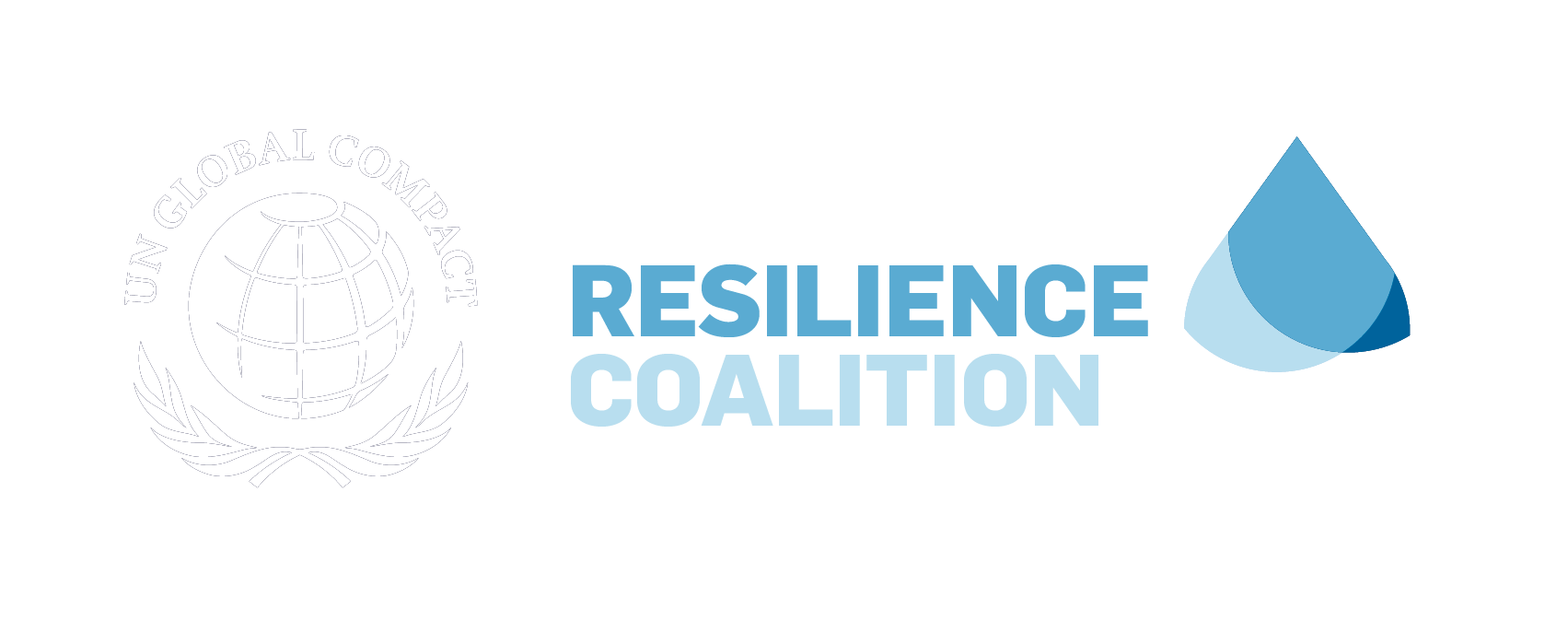 [Speaker Notes: WaterAid

Hi everyone. My name is Gillian Winkler and I am a Director of Partnerships for WaterAid America, based in New York. Thanks again to WASH4Work and you all for having us hear today to share more about this high impact opportunity.

WaterAid has been engaged by the Water Resilience Coalition and Gap, Inc. to facilitate the current design phase for the next iteration of Women+Water in India as a private sector-led collective action partnership. As many of you know, USAID and Gap have been partnering on the Women+Water Alliance since 2017 to  improve and sustain the health and well-being of women and communities touched by the apparel industry in India. With WaterAid and water.org leading implementation of Women+Water’s WASH strategy, the alliance has reached over 2 million people in Madhya Pradesh and Maharashtra. With the USAID partnership formally ending in January of next year, there is a clear opportunity to scale its impact by bringing together corporates with the shared interest of expanding water security in additional geographies within the key market of India, as well as excellent potential for other public funders to get involved.]
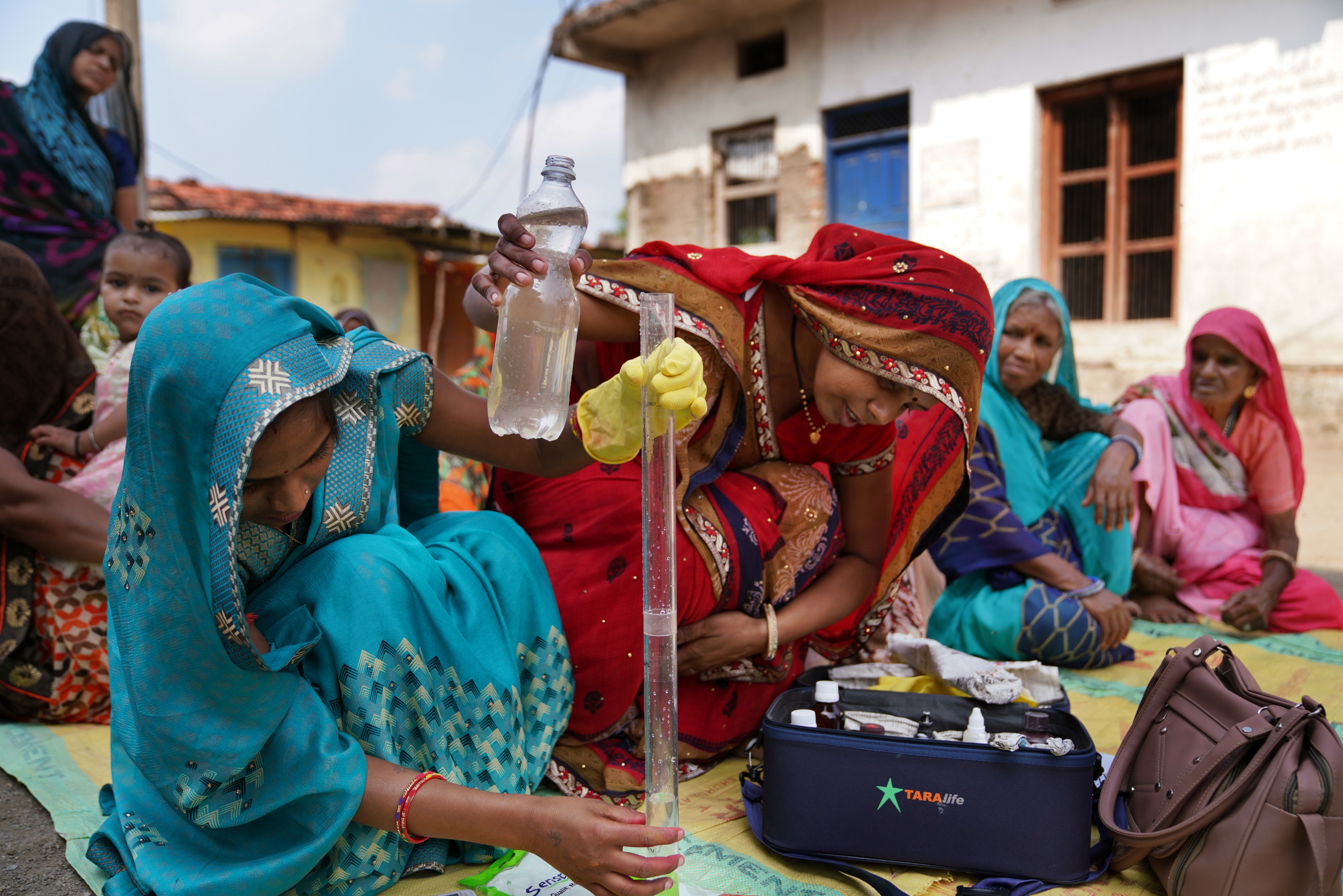 THE PROGRAM IN INDIA
Objectives 
Improve demand for and supply of WASH in common priority basins in India
Center women as key change agents for WASH within their communities
Align with and leverage Government of India and multilateral investment in WASH to unlock additional funding
Deliver co-benefits: replenishment, women’s empowerment, economic empowerment, community resilience to climate change impacts
Approach
Building women and community capacity to engage with government for WASH planning
Strengthening local water governance and management
Catalyzing access to WASH financing through microfinance and public investment
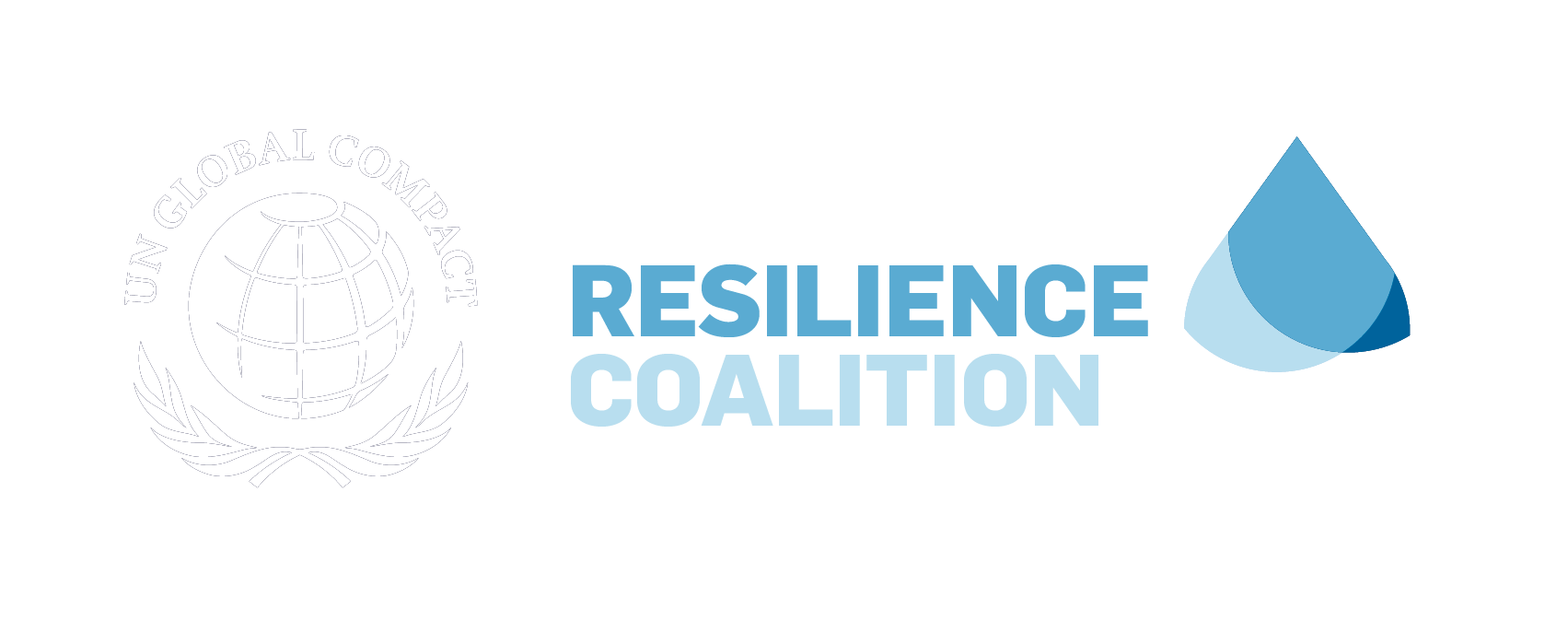 [Speaker Notes: The next phase of the program will build on the extensive efforts and successes of the existing alliance. Led by an aligned group of corporate stakeholders, it will highlight the role and influence of the private sector in making transformative impact on WASH, addressing the “s” of water stewardship within ESG strategies.

The India program design will be further refined in the coming months; as part of the current design stage, we are seeking feedback from interested companies to understand their priorities and existing programming so as to align the program as much as possible to the broadest group of corporate stakeholders. However, we expect the scale up to reflect the key objectives outlined here:
Improve demand for and supply of WASH in common priority basins in India 
Center women as key change agents for WASH within their communities
Align with and leverage Government of India and multilateral investment in WASH to unlock additional funding; partnership is being designed and positioned as a private sector partnership, but we also seek to bring USAID and others like UNICEF to the table
Deliver co-benefits. While the primary results of the scale-up will be centered on WASH access, we expect the program to deliver measurable benefits around replenishment, women’s empowerment, economic empowerment, and community resilience to climate impacts

The general intervention approach will incorporate activities to 
Build women and community to engage government in WASH planning – for example, supporting community groups to develop village action plans to unlock public funds and resources for new or improved infrastructure
Strengthen local water governance and management by engaging local and state-level stakeholders – for example, working with government officials, and training youth and women in water quality monitoring and operations and maintenance of water systems
Catalyze access to WASH financing through microfinance and public investment – for example, building financial products and making it easier for households to access financing to implement their own WASH solutions
In addition, while the current alliance does not involve hardware installation due to USAID regulations, we are considering incorporating direct implementation of WASH infrastructure as part of this scale up program.

[If asked: To reach 10M people, we estimate funding of ~$65M+ will be required. The results of the design phase will inform a final detailed budget for the partnership implementation phase. The final cost will be influenced by several factors, including the number/location of target geographies, communication requirements, the number of funding partners, the governance structure, and currency risk and inflation projections.

The programmatic foundation is in place, as is the implementation capacity, relationships, and proven models. What’s missing is the funding. What’s ultimately achievable depends on how many companies are willing to make the investment and at what level of investment.]]
2023
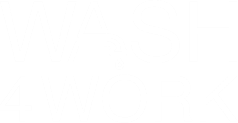 WASH in the supply chain
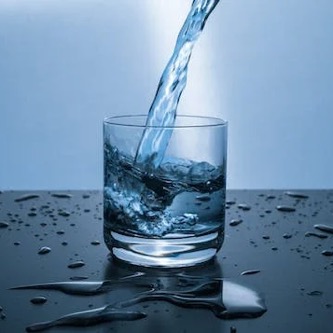 Develop a leading practice vision

Identify baseline size of the gap

Identify supply chain / supplier overlap for collective action projects

Develop supplier support program
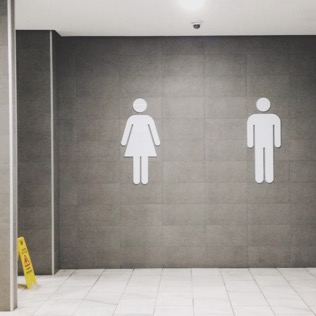 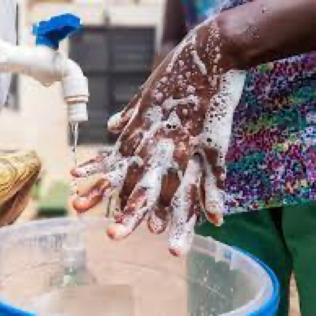 [Speaker Notes: WASH in the Supply Chain
	- Vision, Supplier Support Program, Collective Supplier Actions

Through a consultation conducted amongst members in 2022, participating members suggested that we develop a new leading practice vision for WASH IN THE SUPPLY CHAIN to encourage and help mobilize increased actions on WASH across supply chains which has been an ongoing challenge.

In addition WASH for work will support this work by identify a baseline by country on the size of the gap, and overlay member supply chain overlap to identify priorities for potential collective actions.

And we will continue to develop a support program for suppliers starting on their WASH implementation journey.]
2023
BASLINE SIZE OF THE GAP & SUPPLY CHAIN OVERLAP
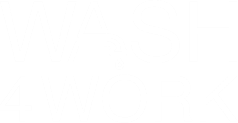 WASH in the Workplace, Supply Chains
& Communities
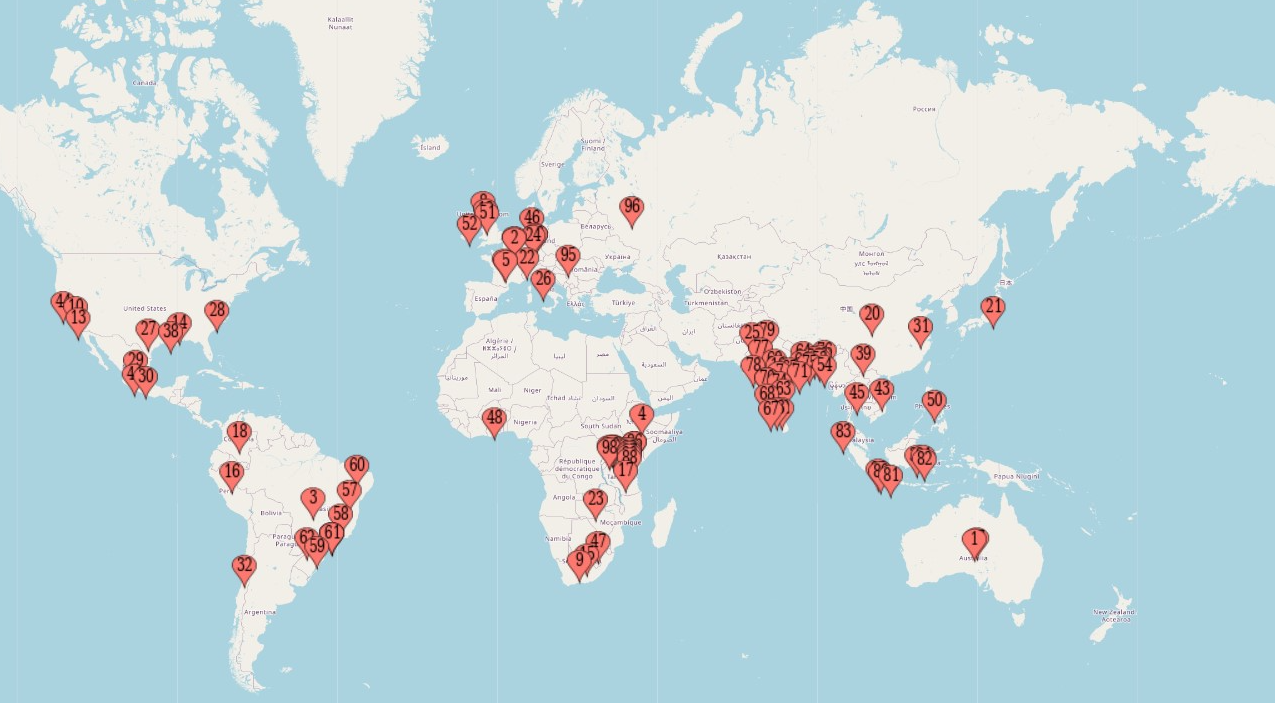 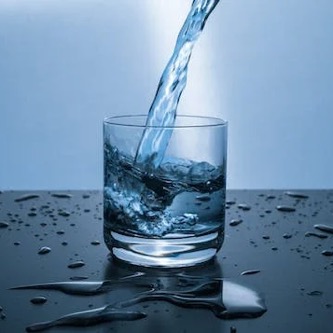 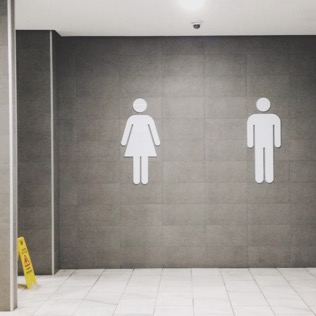 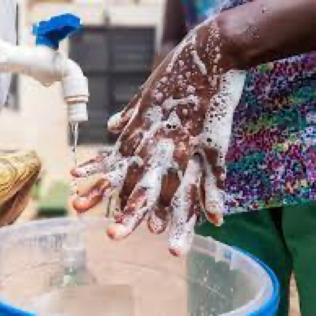 WaterActionHub.org
[Speaker Notes: W4w is currently 

MAPPING THE SIZE OF THE WASH GAP by country & CORPORATE SUPPLY CHAIN EXPOSURE 
 
TO IDENTIFY COLLECTIVE PRIORITIES / ACTIONS / TARGETS

And to serve as a baseline for measuring collective progress]
2023
PRACTICAL ACTIONS 
FOR BUSINESS
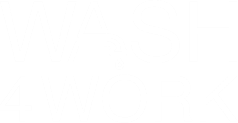 Integrate climate-resilient WASH considerations into WASH programs and investments

Integrate WASH access leading practice requirements into supplier contracts and codes of conduct

Align WASH access measurement and reporting with the Standardized WASH Benefits Accounting Method

Share annual progress reports – to enable monitoring of collective business contributions to SDG 6
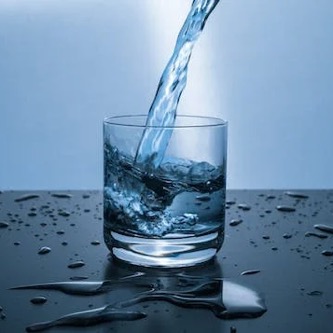 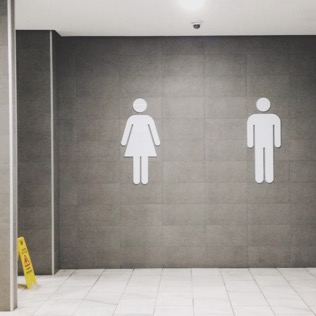 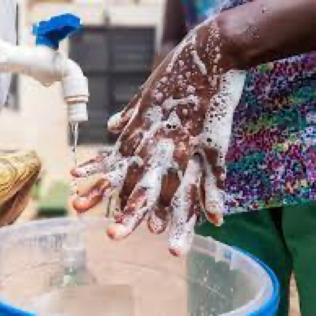 [Speaker Notes: How can your company engage in leading practice in 2023?

Integrate climate-resilient WASH considerations into WASH programs and investments via WASH4Work Business Framework on Climate Resilient WASH guidance
Integrate WASH access leading practice requirements into supplier contracts and codes of conduct
Align WASH access measurement and reporting with the Standardized WASH Benefits Accounting Method
Share annual progress reports with WASH4Work utilizing the Standardized WASH Benefits Accounting Method to enable monitoring of collective business contributions to SDG 6 joint monitoring program under new sub-section “Status of WASH in the Workplace”]
2023 Communications & Events
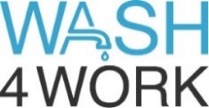 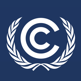 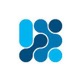 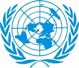 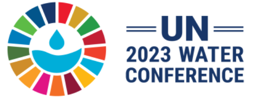 WORLD WATER WEEK
WORLD TOILET DAY
COP28
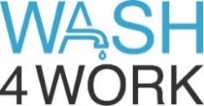 NYC
19 NOV
22-24 MAR
FULL PARTNER MEETING 
31 JAN 2023
STOCKHOLM
DUBAI
20-24 AUG
30 NOV – 12 DEC
DEC
JAN
MAR
AUG
NOV
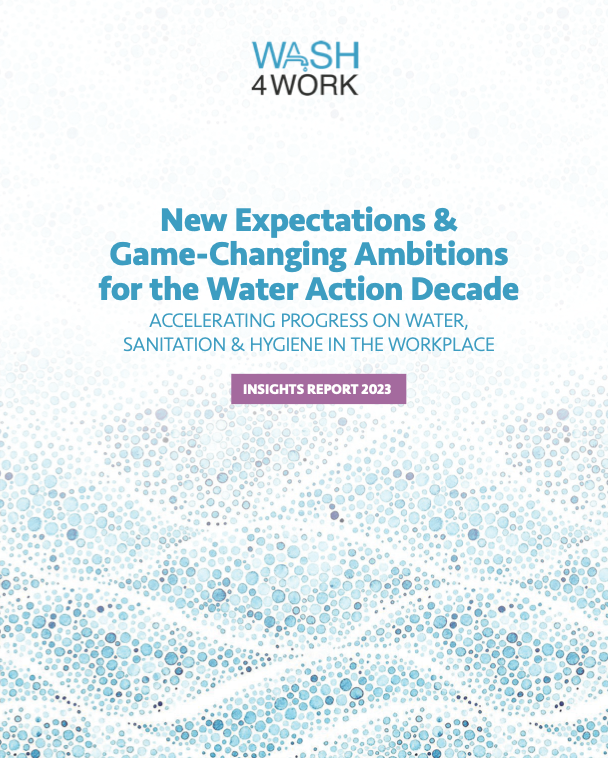 Standardized Accounting Method for the Co-Benefits of WASH:  Launch
WASH in the Supply Chain: 
Vision & Leading Practice Guidance
Climate-Resilient WASH:
Business Framework & Guidance
2023
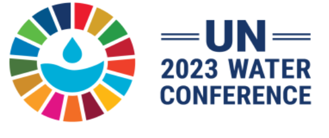 New York
21-24 March 2023
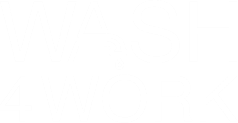 Expectations:

Game changing Partnerships,
Commitments & Action

Dramatically accelerate the speed and scale of solutions
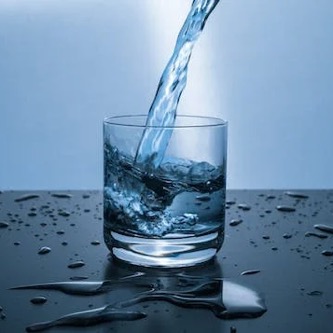 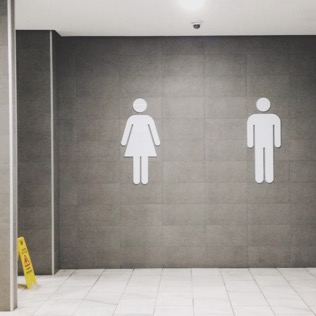 March 21:  	Evening Reception
		Launch of WASH Benefits 			Accounting Method

March 23/24:  Practitioner Workshop
		Applying the WASH Benefits 		Accounting Method
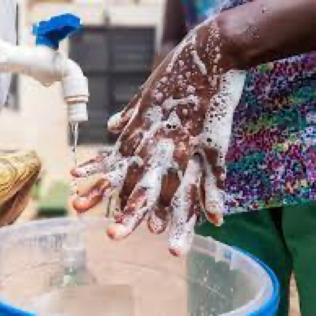 UN WATER CONFERENCE 2023
Mai-Lan HaCEO Water Mandate
Benefits for MEMBERS
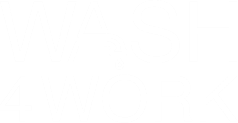 Recognized for WASH actions & contributions to SDG6
Direct access to leading practice via corporate peers and WASH expert organization members
Support for corporate water stewardship commitments to WASH access
Membership & Engagement
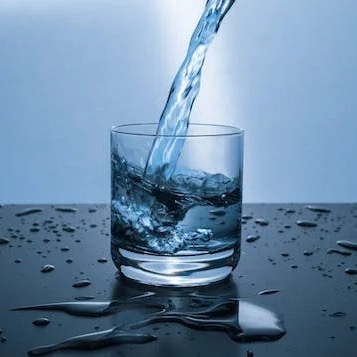 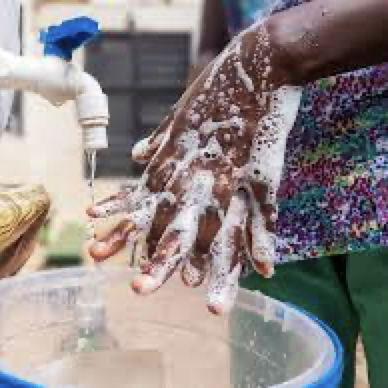 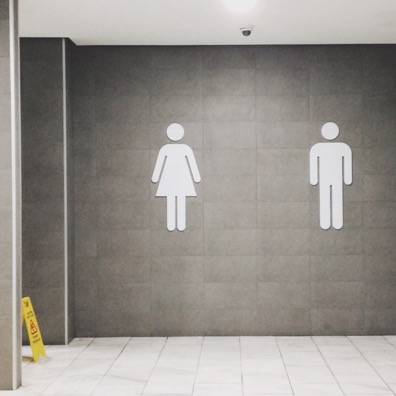 for MEMBERS & ceo water mandate endorsers
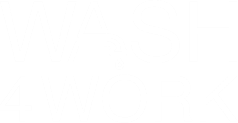 Automatically receive WASH4Work engagement communications
Join working groups to connect with experts, practitioners and leading practice 
Share logo / use WASH4Work supporter logo for recognition of WASH actions & commitments
How to Engage
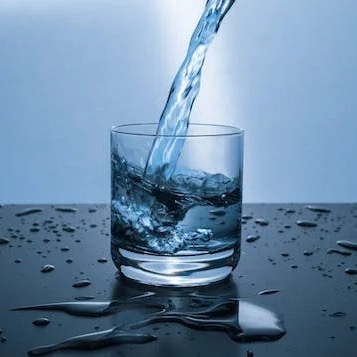 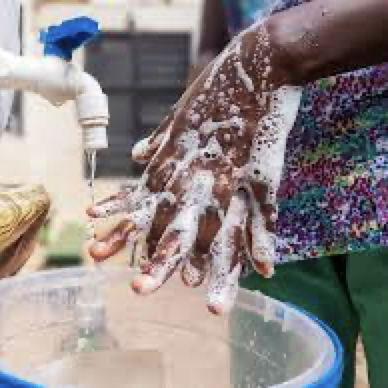 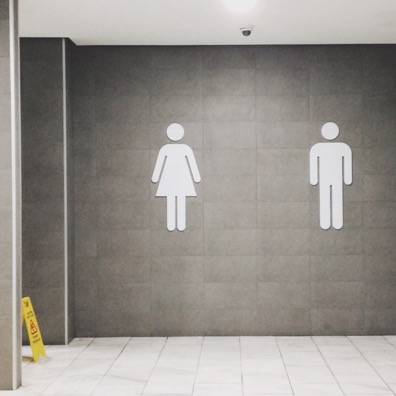 Support the secretariat
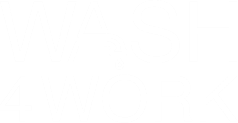 Corporate Members:  		$3,000.00/year  from CEO Water Mande Endorser contribution
Suppliers:  			$1,000.00/year
Non-Corporate Partners:	$1,500.00/year or equivalent in-kind support
Annual Membership FeeStructure
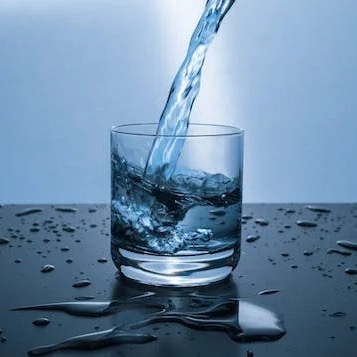 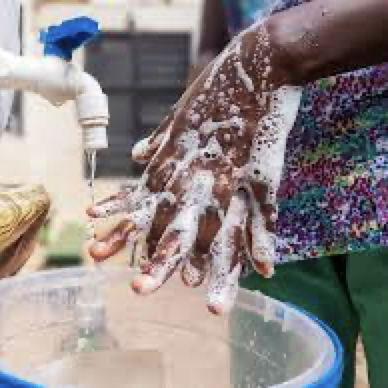 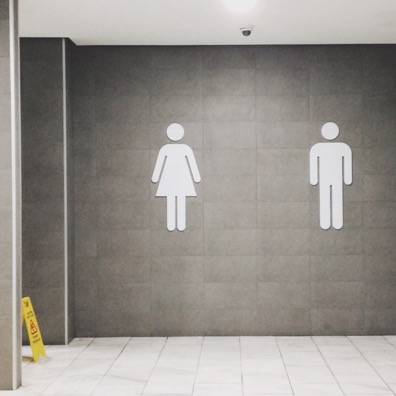 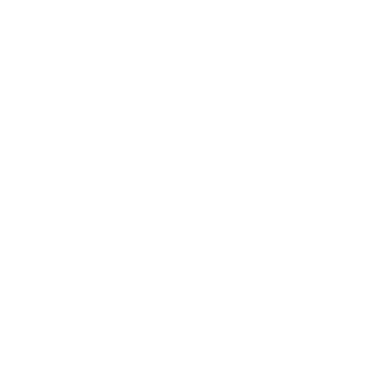 wash4work.org
Contact us to Engage!
secretariat@wash4work.org
@WASH4Work
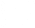 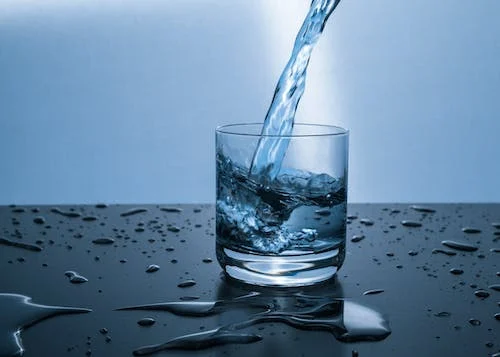 /in/wash4work/
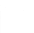 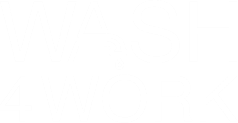 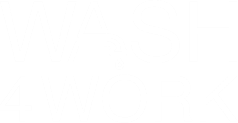 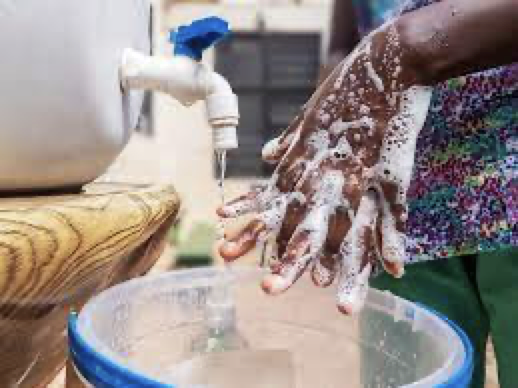 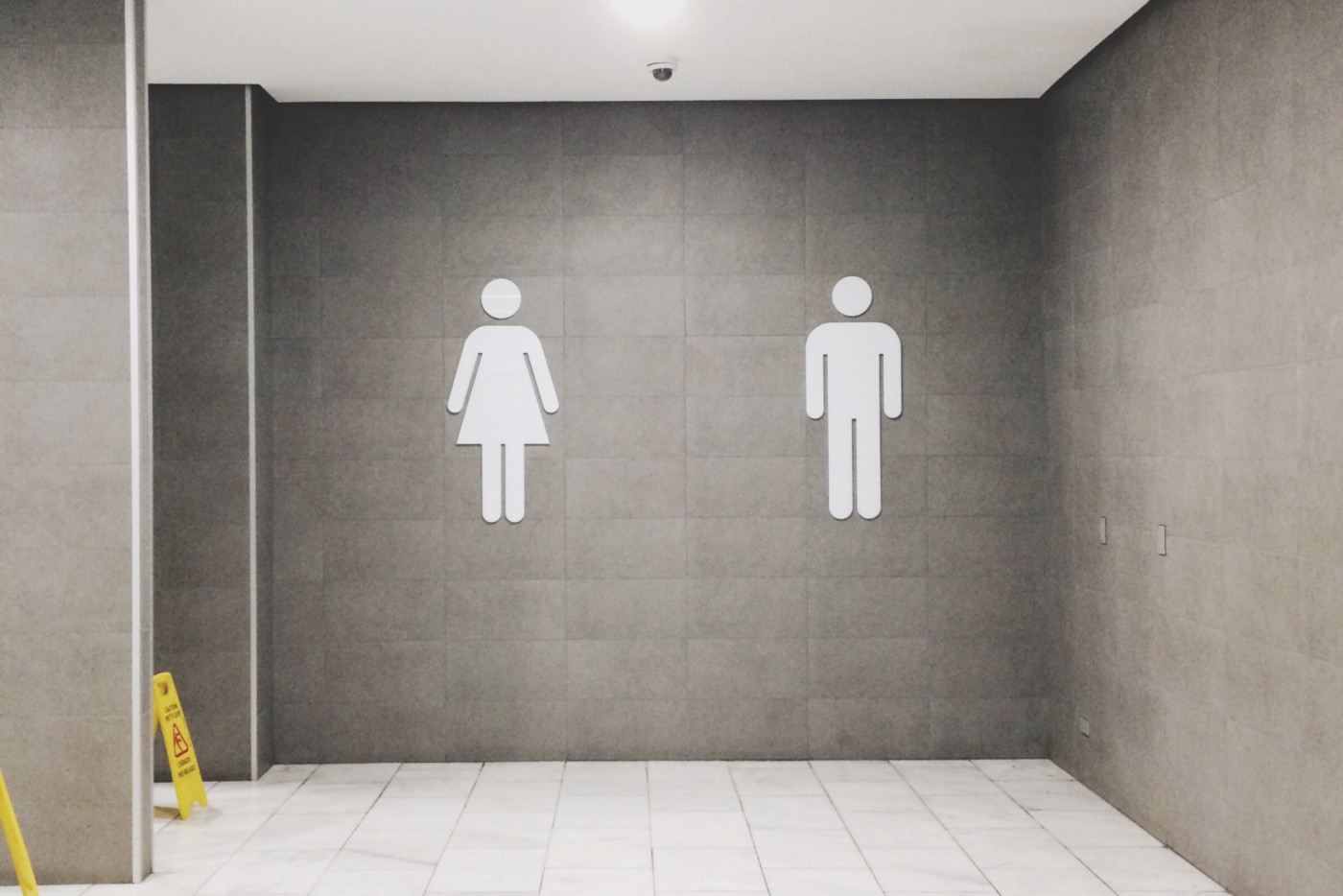